Tardigrade: Leveraging Lightweight Virtual Machines to Easily and Efficiently Construct Fault-Tolerant Services OVERVIEW
-Gerson Rodriguez
1
Outline
Goals, current state
Problems
Solution
Results
2
Fault Tolerant Services
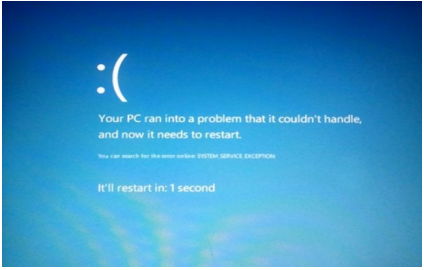 3
[Speaker Notes: You have resources to access then a fault occurs. The goal is to create fault tolerant services. DS can aid, if one service fails another can pick up wher you left off.]
Virtual Machine (Xen)
Dom 0
VM 1
VM N
Hypervisor
Hardware
4
Virtual Machine Replication (VMR)
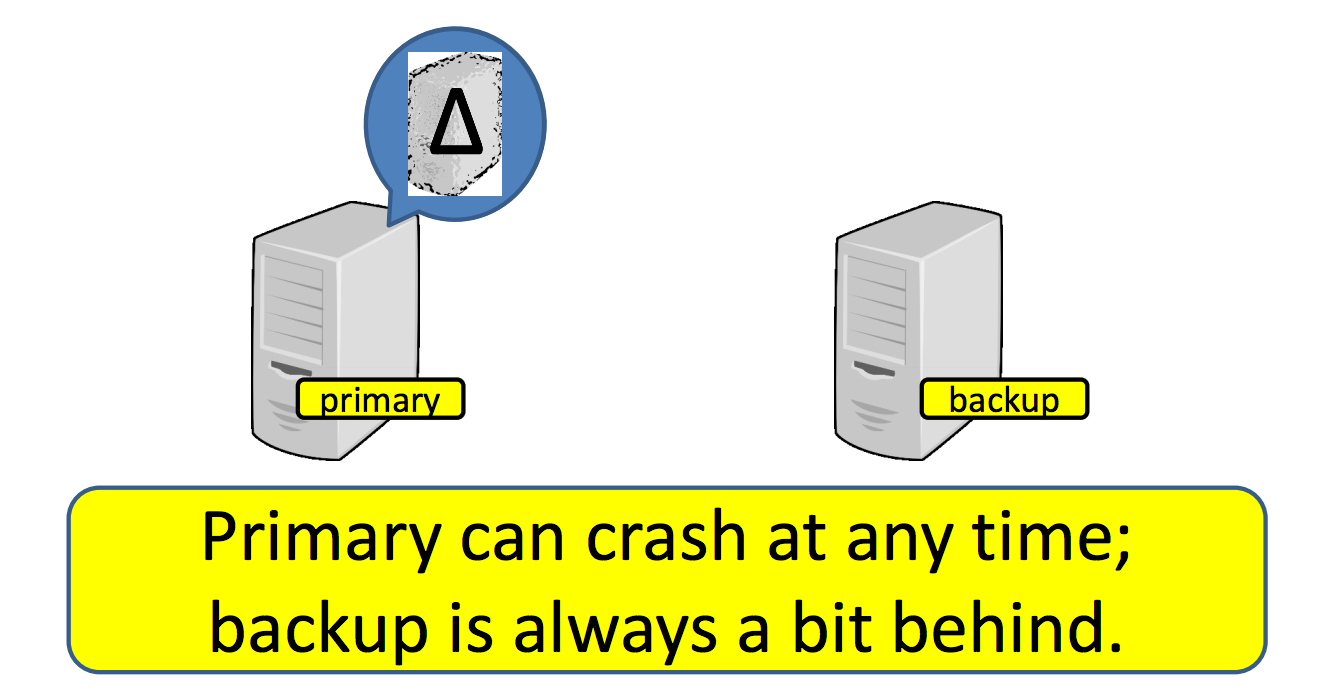 5
[Speaker Notes: A promising alternative is asynchronous virtual machine replication
REMUS introduces asynchronous virtual machine replicaiton (VMR)
In VMR the protected guest software is encapsulated in a VM and snapshots of its state are frequently sent to a backip host across the network
On the backup, the VM image is resident in memory and begins executions immediately upon primary failure
(One way to accomplish this is using a technqiue called vmr, the primary machine create backups at a given state and pushes the back up during a fault)]
Asynchronous VMR Remus
Take a snapshot of current state of VM
Perform a checkpoint after each epoch
Forces output buffer
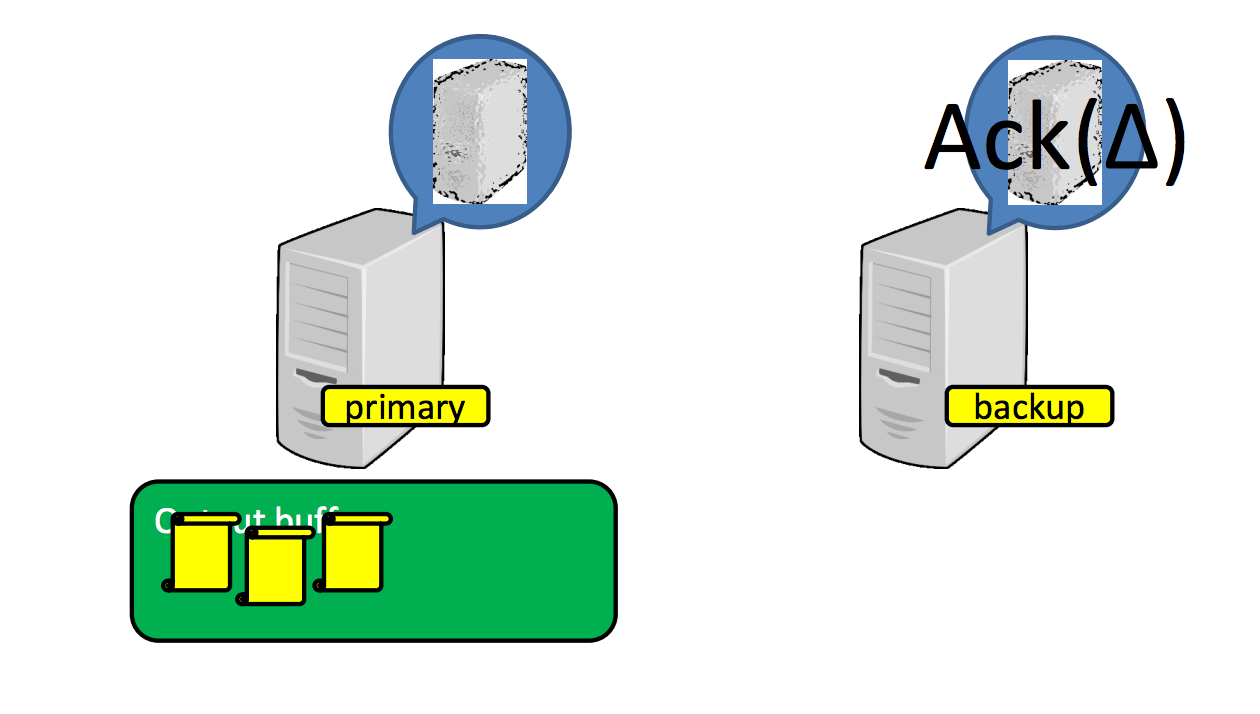 6
[Speaker Notes: Epoch is the interval of each snapshot
Backup is restored in a failure occurs]
Problems
Latency, Having to save an entire VM and load during faults
Non important services can delay packets
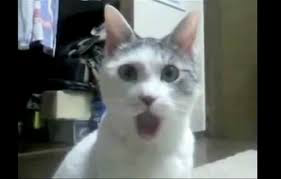 7
Solution
Light weight virtual machine using Bascule / LibOS
Serve only a process and not an entire VM without modifications to binaries
Turn existing binaries into fault tolerant services
8
LibOS and Bascule
Bascule allows OS independent extensions to be attached at run time
Allows extentions from LibOS without modification (ie updates can be performed)
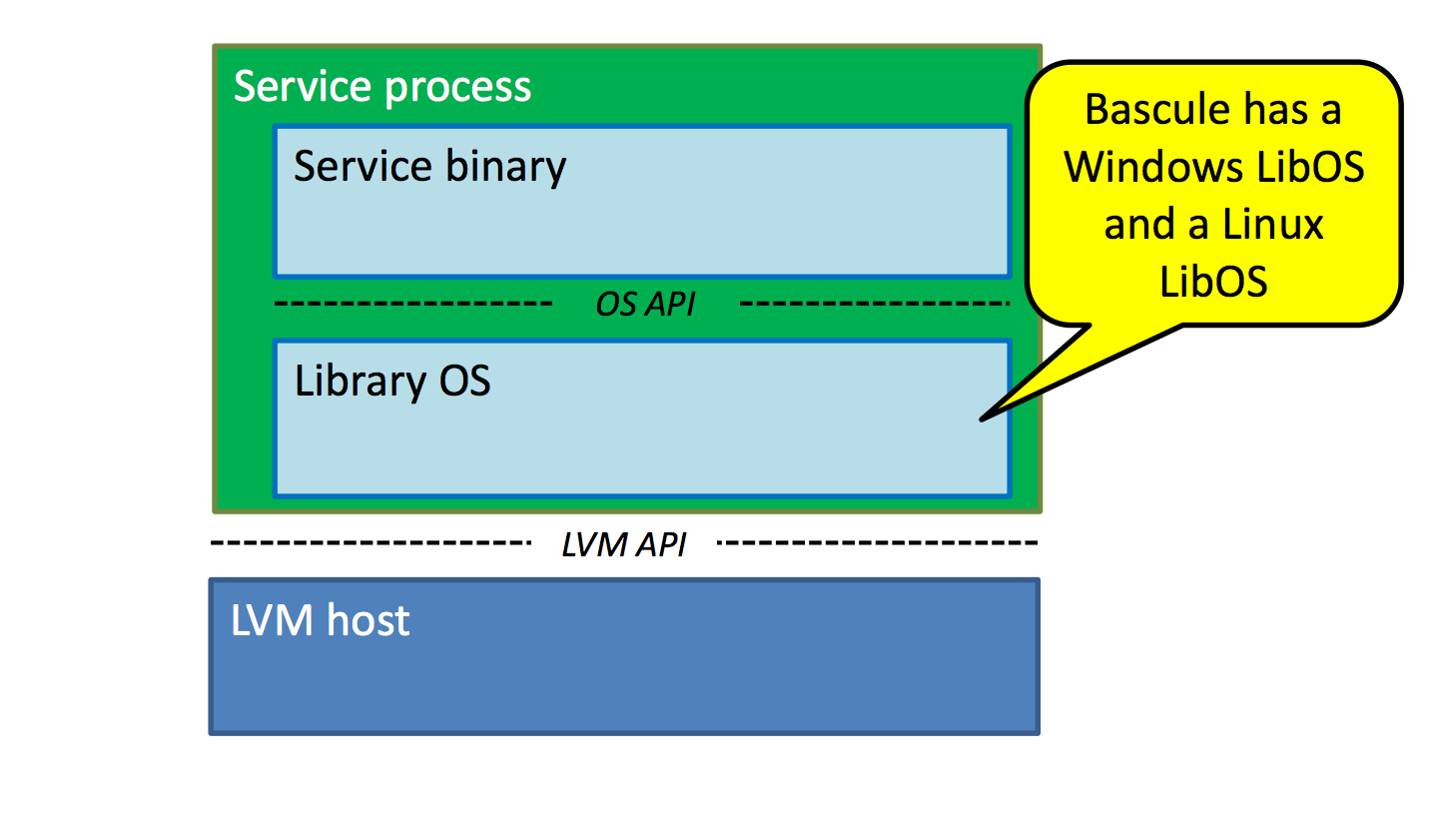 9
[Speaker Notes: Library operating system (LibOS) –
The idea of the library OS is that the personality of the OS on which an application depends runs in the address space of the application. A small, fixed set of abstractions connects the library OS to the host OS kernel, offering the promise of better system security and more rapid independent evolution of OS components.]
Checkpoint Stack
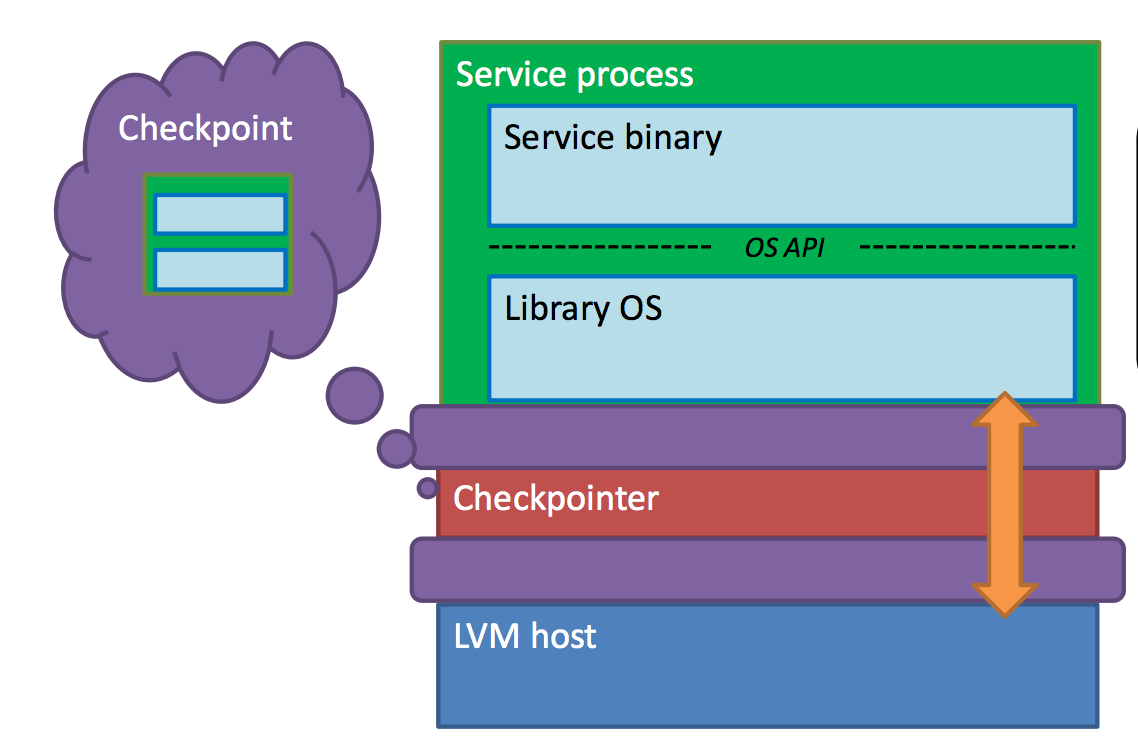 10
Checkpointer
API does not allow to suspend of
 running threads to take a snapshot of current memory. 

Solution is to raise an exception in each thread at a 
given checkpoint and wait for all threads to reach these exceptions during system calls. Once reached a 
checkpoint can be created. 

Problem: What if the thread is waiting on IO before 
reaching the exception?

Solution: Raise exceptions prior or after known system 
calls that may take time to finish execution
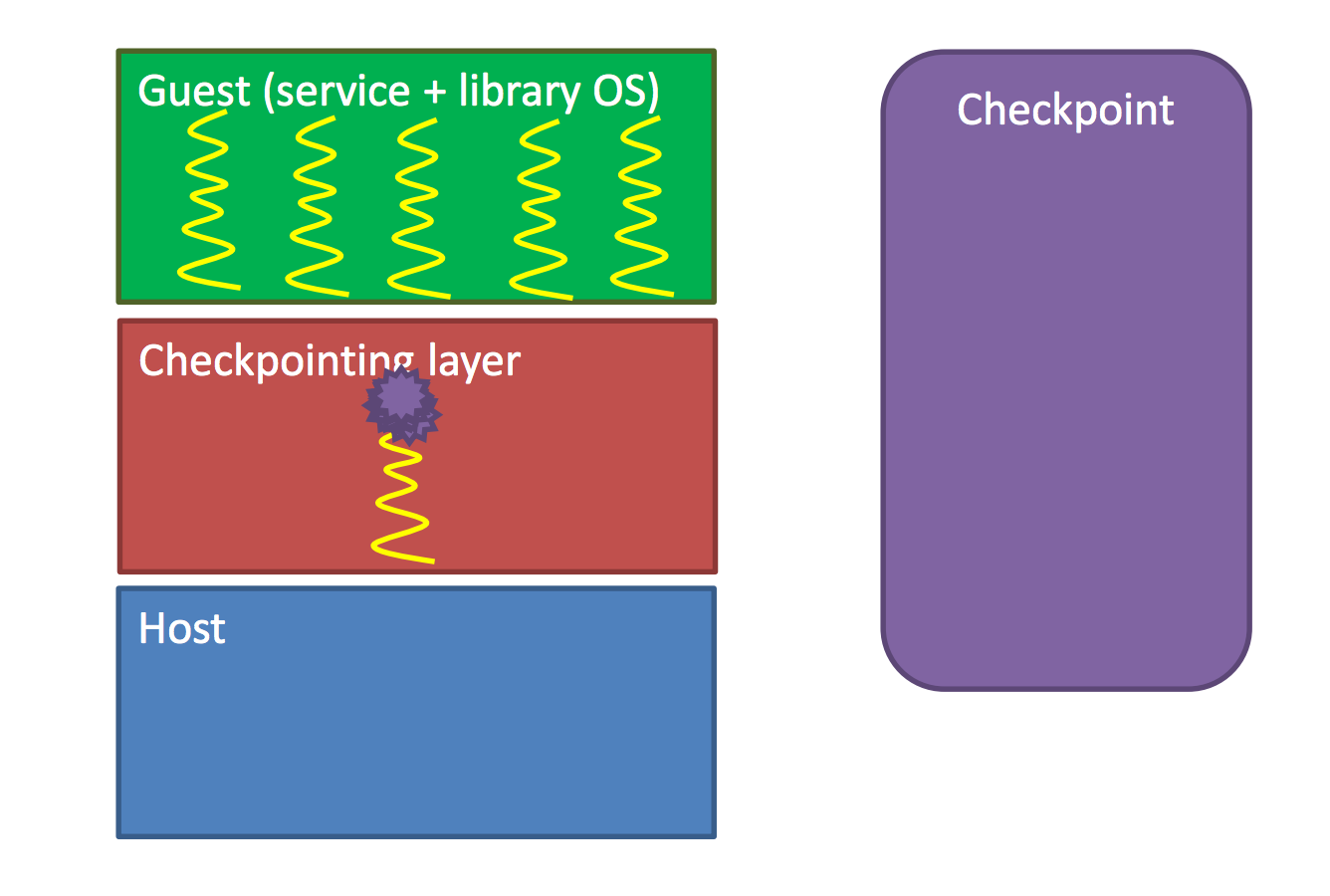 11
[Speaker Notes: API does not allow to suspend of running threads to take a snapshop of current memory. 
Solution is to raise an exception in each thread at a given checkpoint and wait for all threads to reach these exceptions during system calls. Once reached a checkpoint can be created. 
Problem: What if the thread is waiting on IO before reaching the exception?
Solution: Raise exceptions prior or after known system calls that may take time to finish execution]
Tardigrade Diagram
View (Primary)
View (Backup)
View (Spare)
Orchestrator (View Manager)
Clients
12
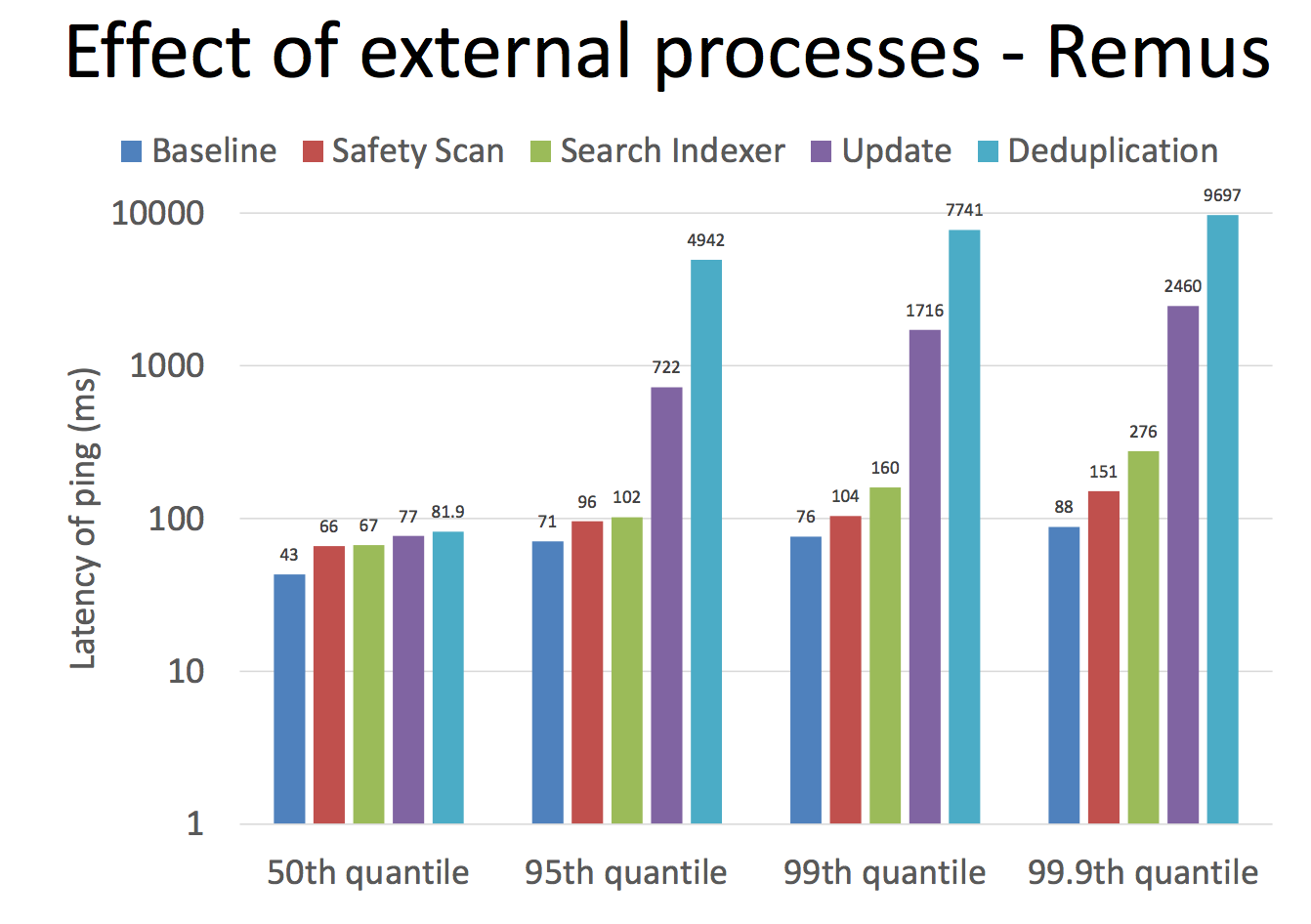 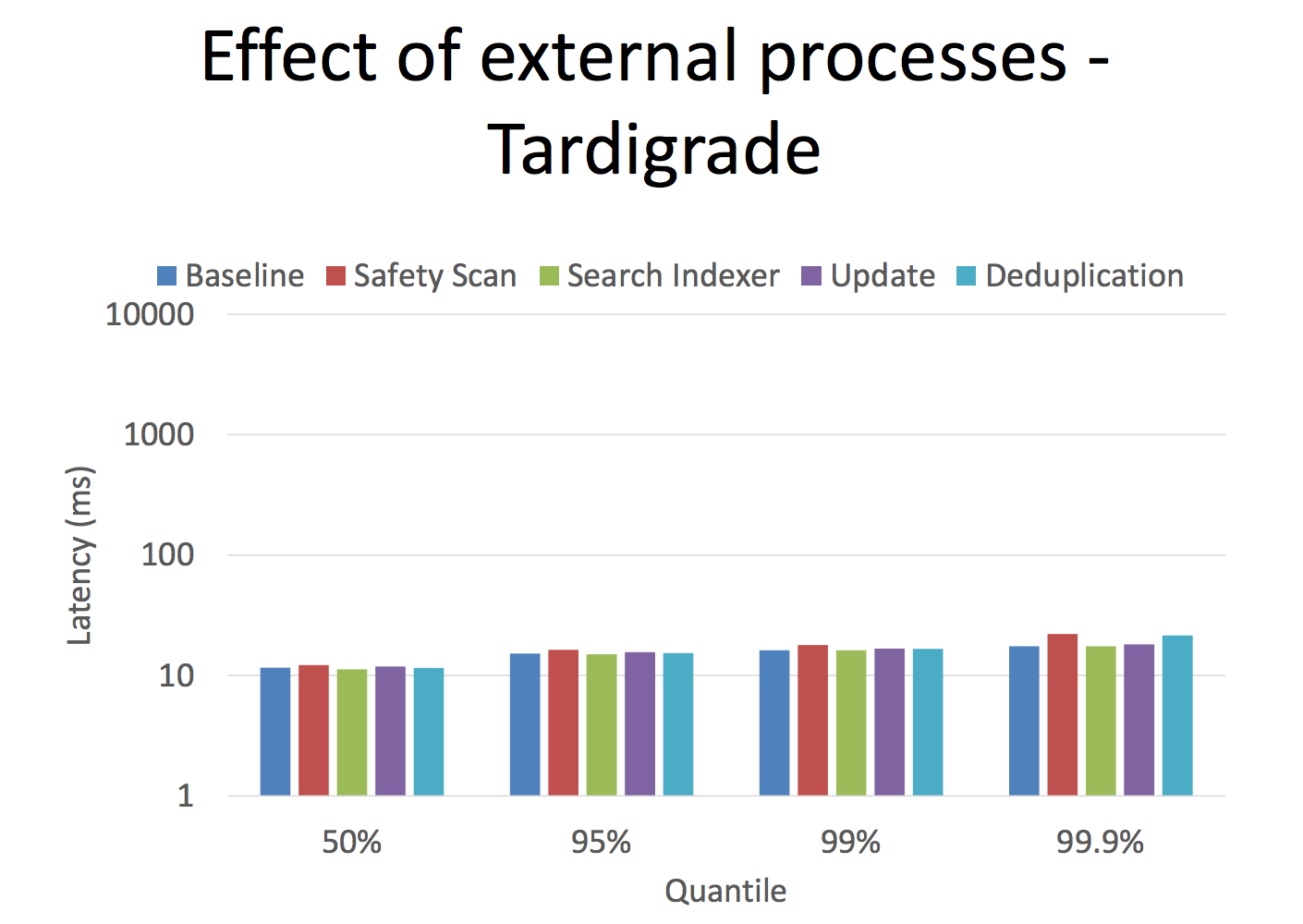 13
High Latency Impacts
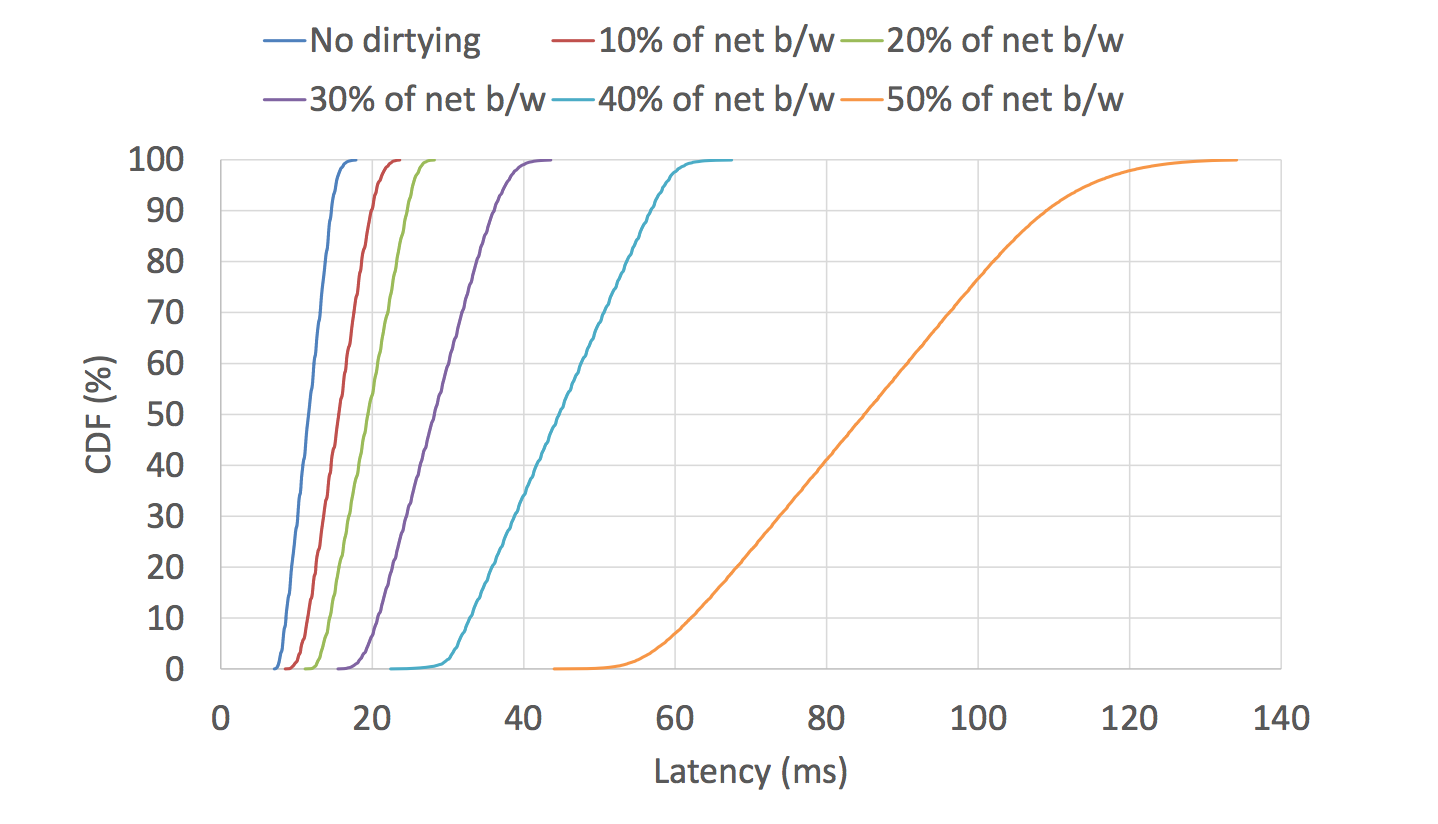 Memory Dirtying
Nondeterministic events
14
[Speaker Notes: -Simple ping server
-Dirties memory at a given rate through a 100MB region one byte at a time, incrementing each byte modulo 256
-client sends 100,000 requests ever 2 ms]
Questions?
15
[Speaker Notes: Depending on the type of process, LVMR can create fault tolerant services]